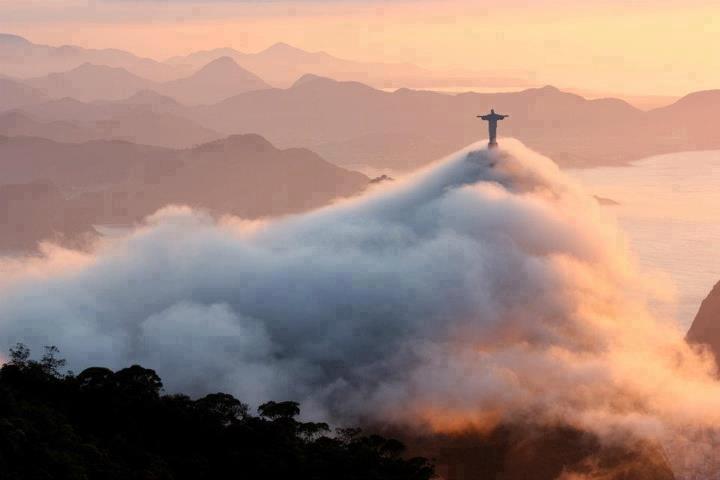 充滿我
聖歌隊 獻詩
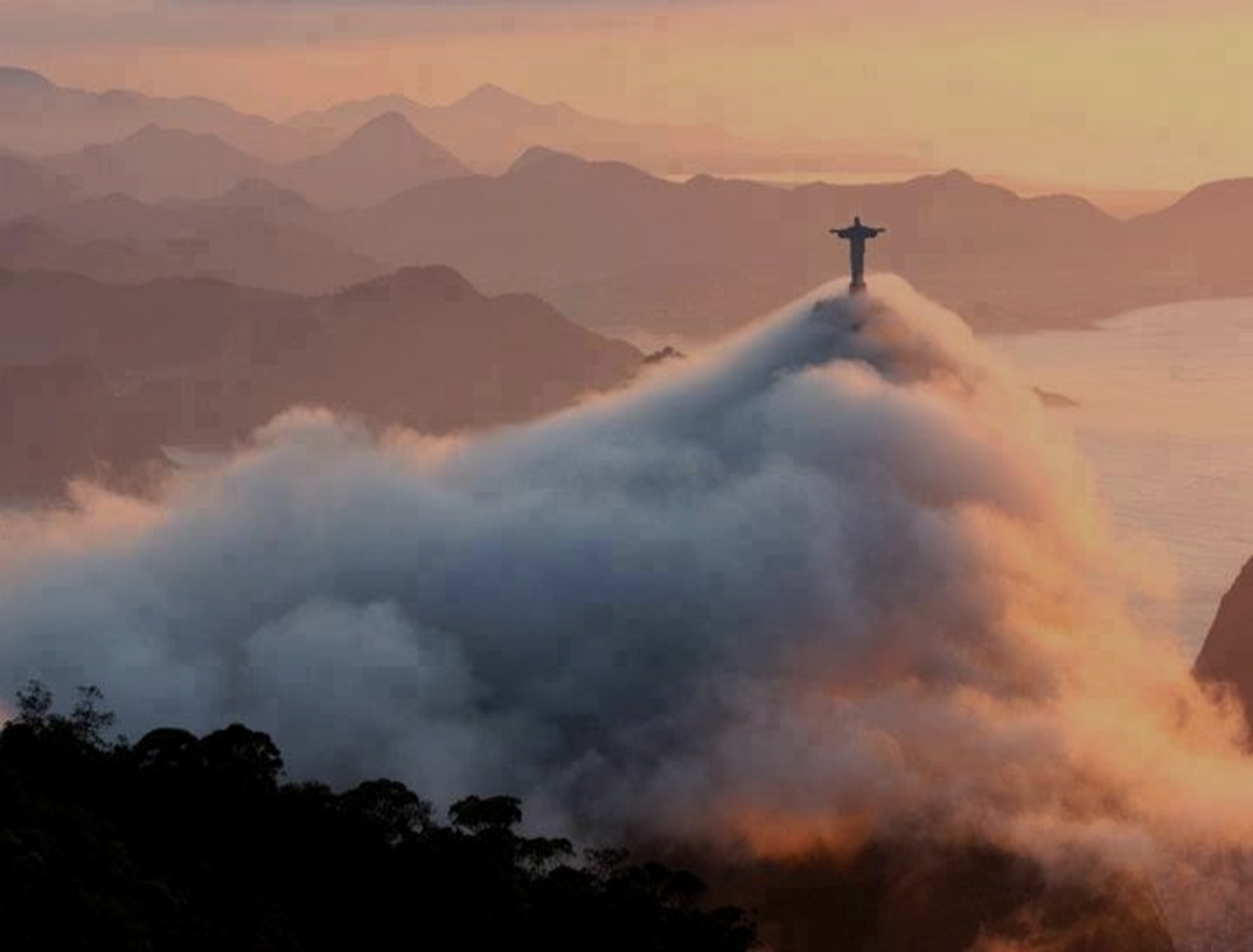 充滿我,充滿我用祢聖神充滿我像鴿仔對天降請用疼充滿我聖神請祢充滿我
充滿我(1/4)
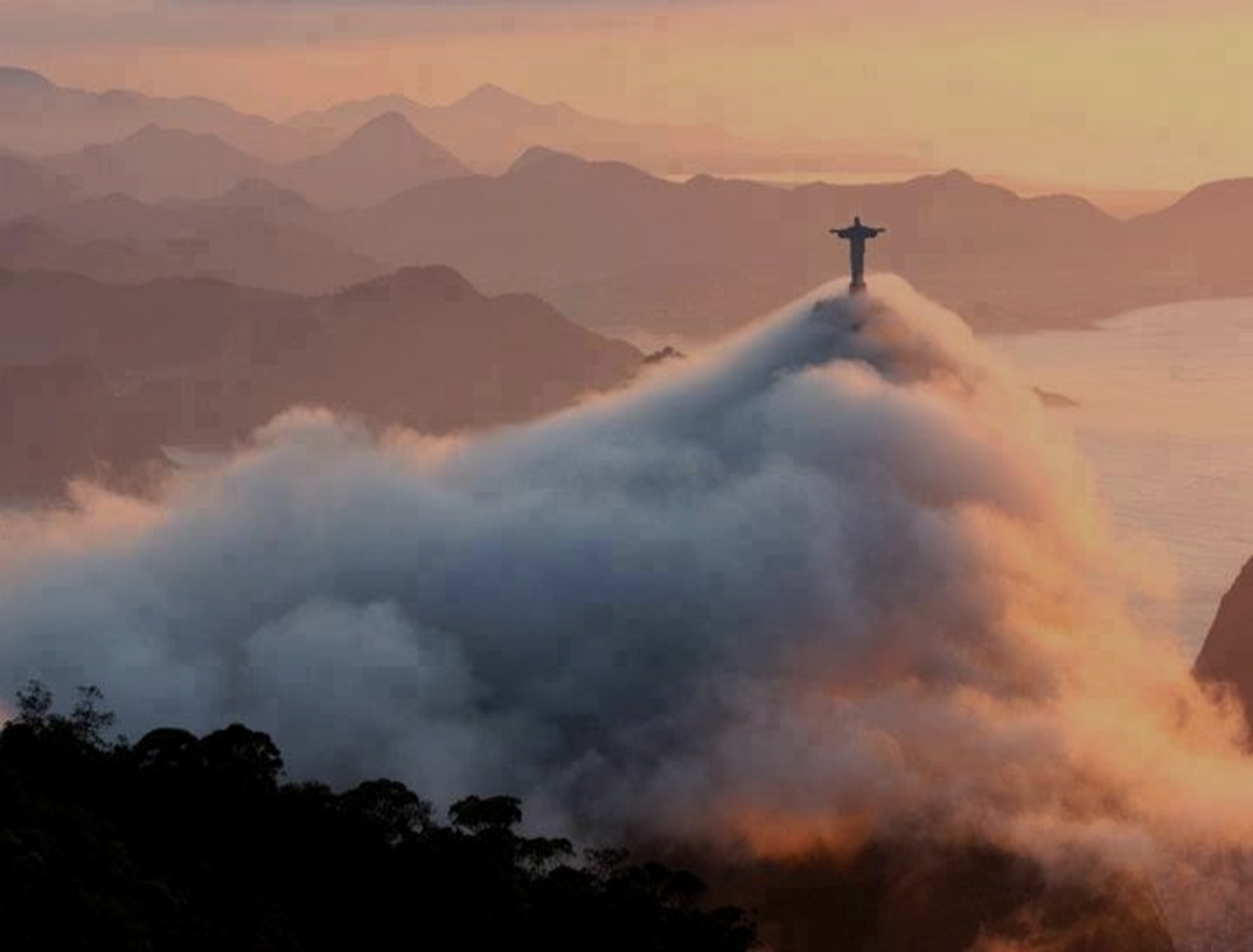 充滿我,充滿我充滿我,充滿我請祢用聖神充滿（哦充滿）我來除去我的罪乎我心神換新救主請祢充滿我
充滿我(2/4)
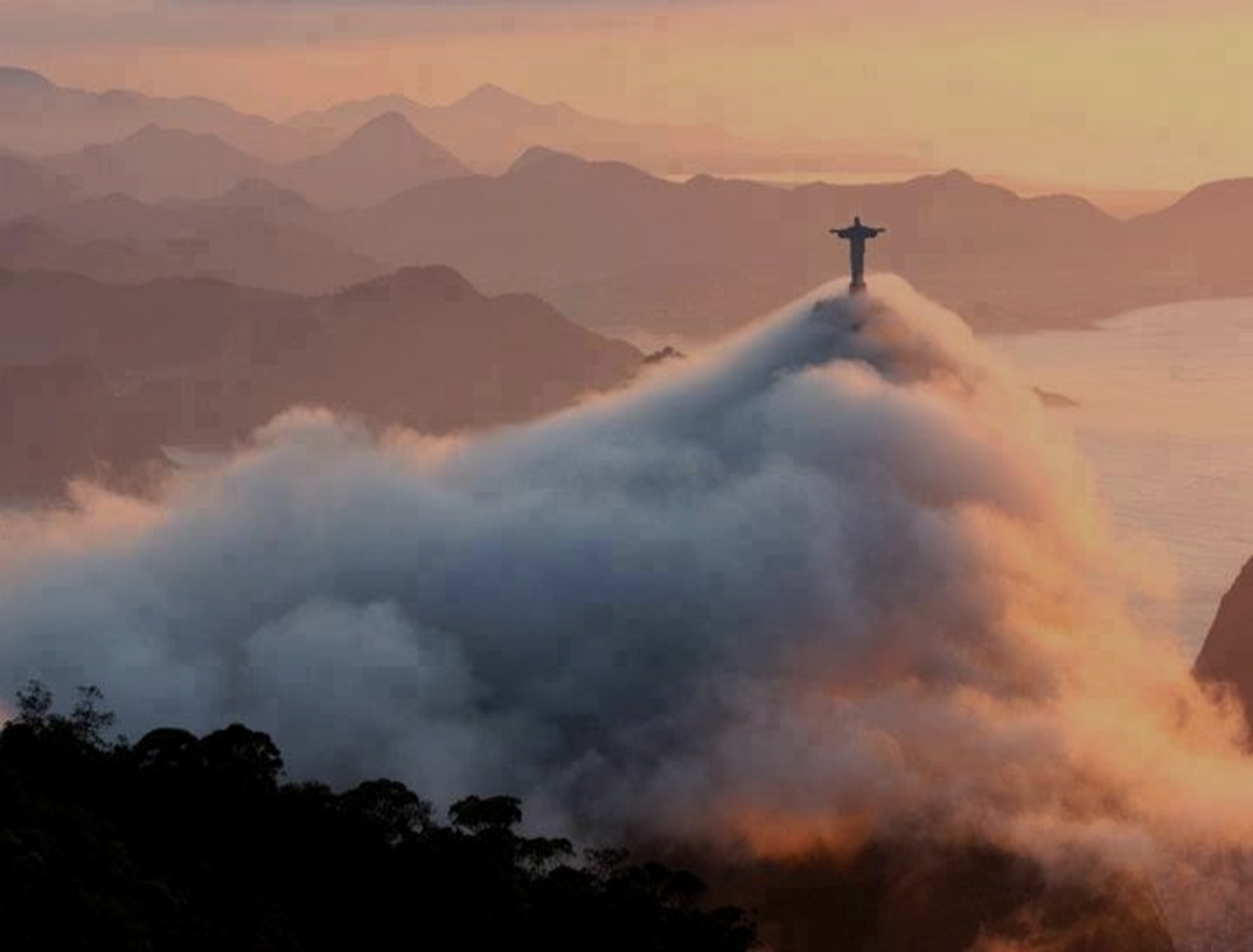 救主請祢除去我罪此時請祢乎我完全清心助我純潔又求祢此時充滿我充滿我,充滿我充滿我,充滿我
充滿我(3/4)
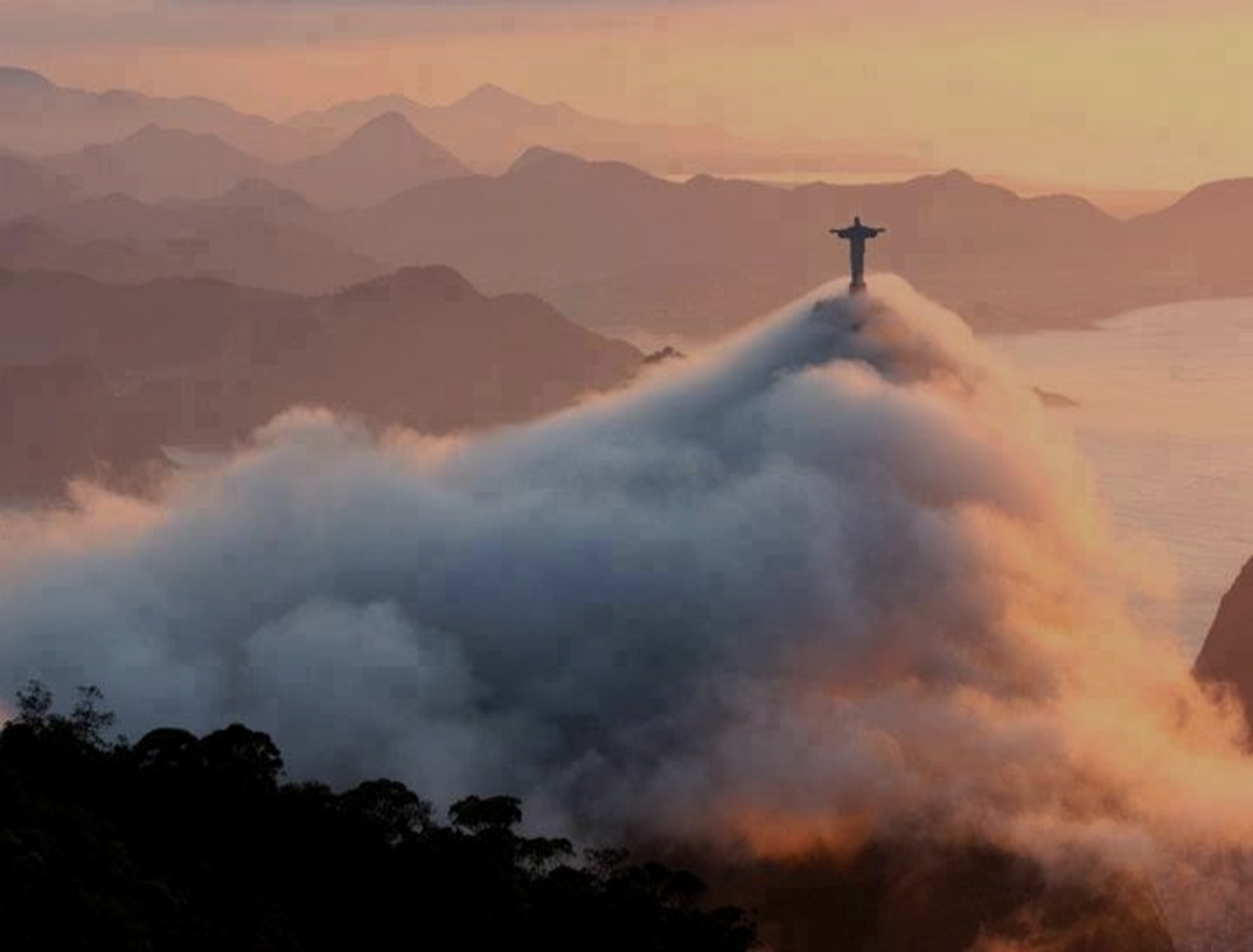 用祢聖神,充滿我,充滿我願我一切所行表明對祢的疼請祢充滿我哦,請祢充滿我哦,求祢此時充滿我     聖神求祢充滿我 Amen
充滿我(4/4)